The Impact of Business in the Global Economy
Exploring the Role of Business in Economic Development
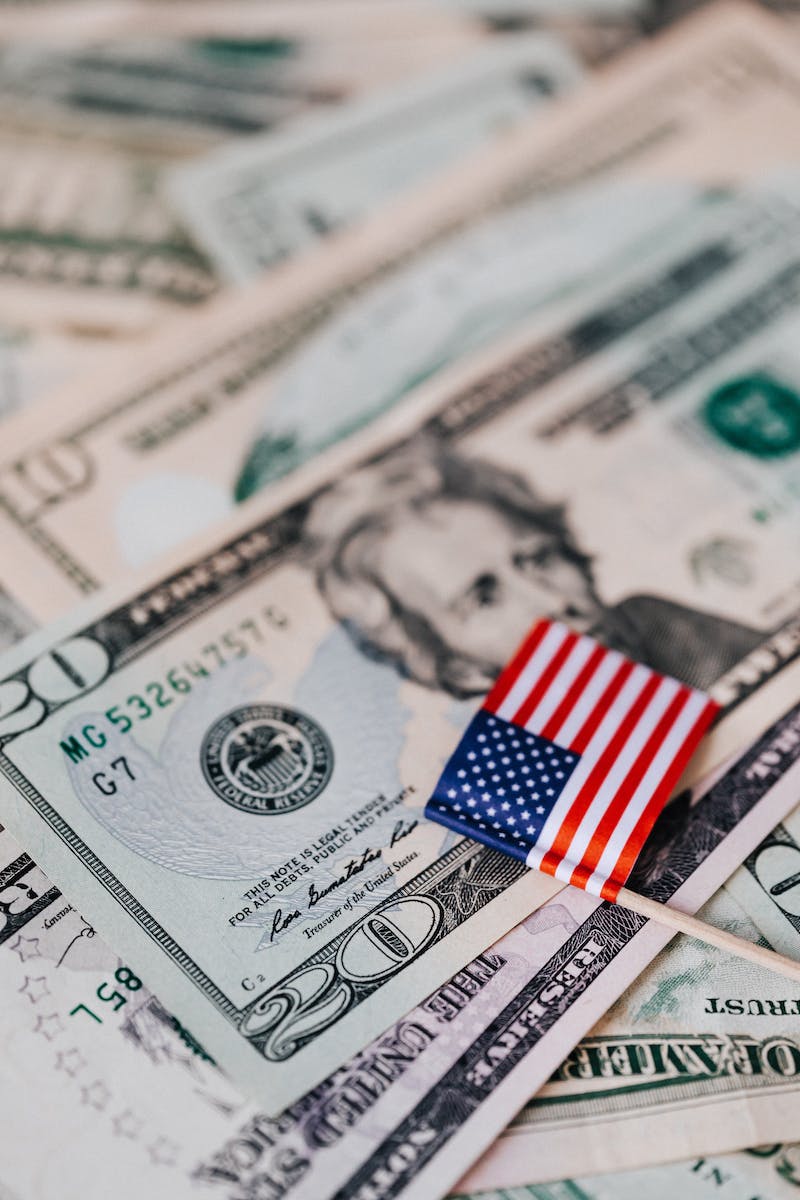 Introduction
• Business plays a crucial role in the global economy
• It drives economic growth and development
• Businesses create jobs and generate wealth
• Businesses contribute to innovation and technological advancements
Photo by Pexels
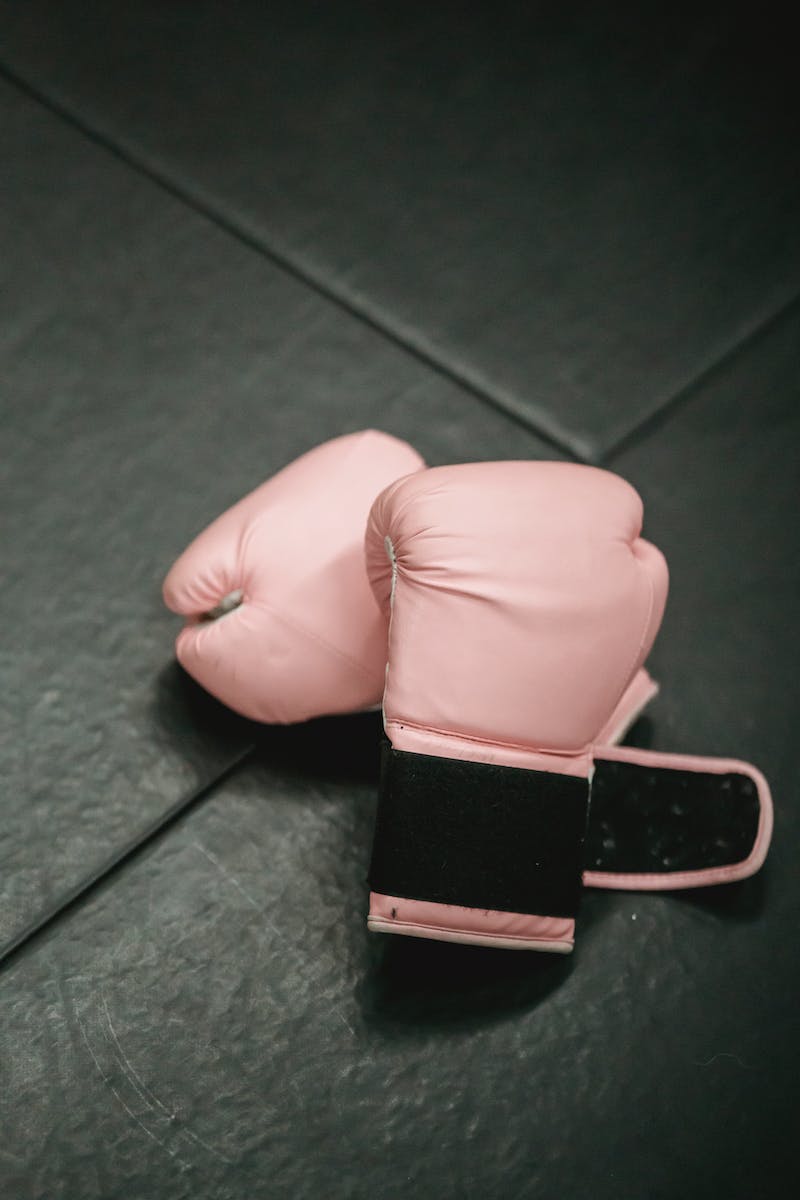 Challenges in Translation
• Translation is not always accurate
• Language barriers can hinder effective communication
• Misinterpretations can lead to misunderstandings
• Translation challenges can impact business operations
Photo by Pexels
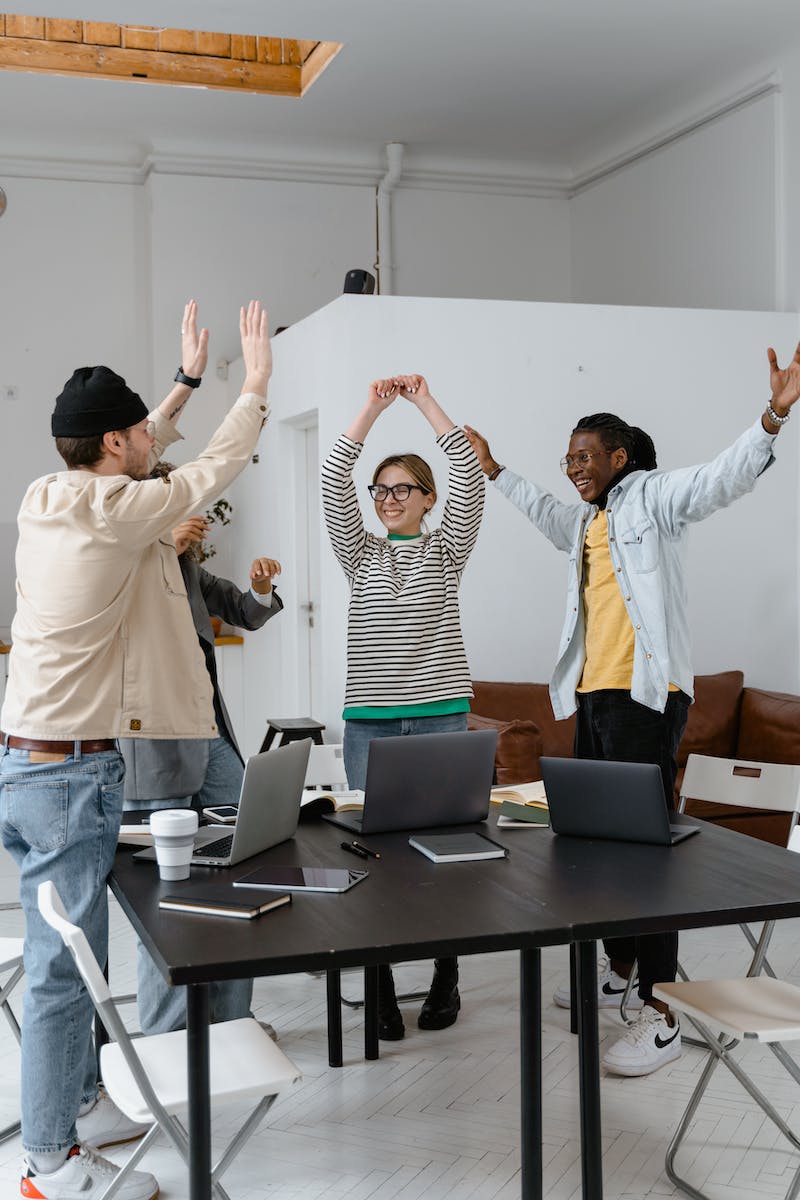 Business and Government Relations
• Businesses often interact with governments
• Government policies and regulations can affect business operations
• Collaboration between businesses and governments can lead to economic development
• Government support can help businesses thrive
Photo by Pexels
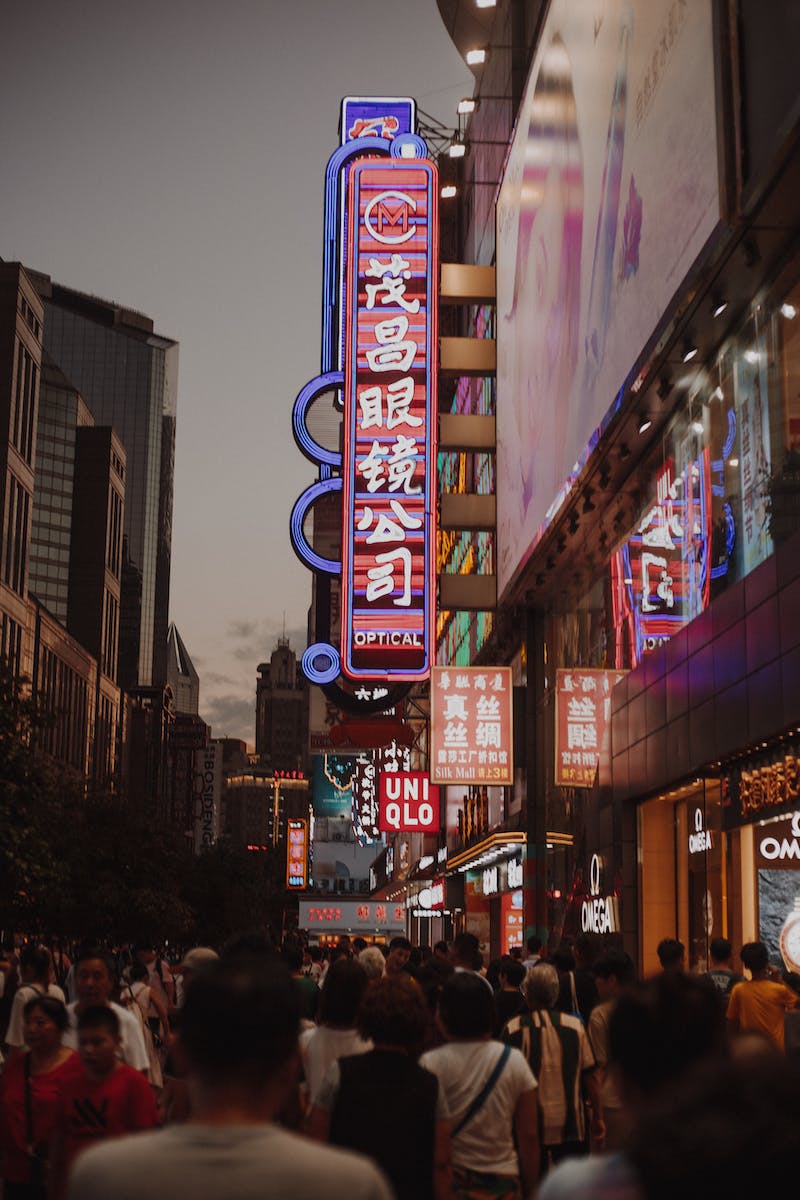 Economic Opportunities in China
• China offers significant business opportunities
• High population and growing middle class create a large consumer market
• Investing in China can lead to profit and growth
• Understanding Chinese culture and market dynamics is crucial
Photo by Pexels
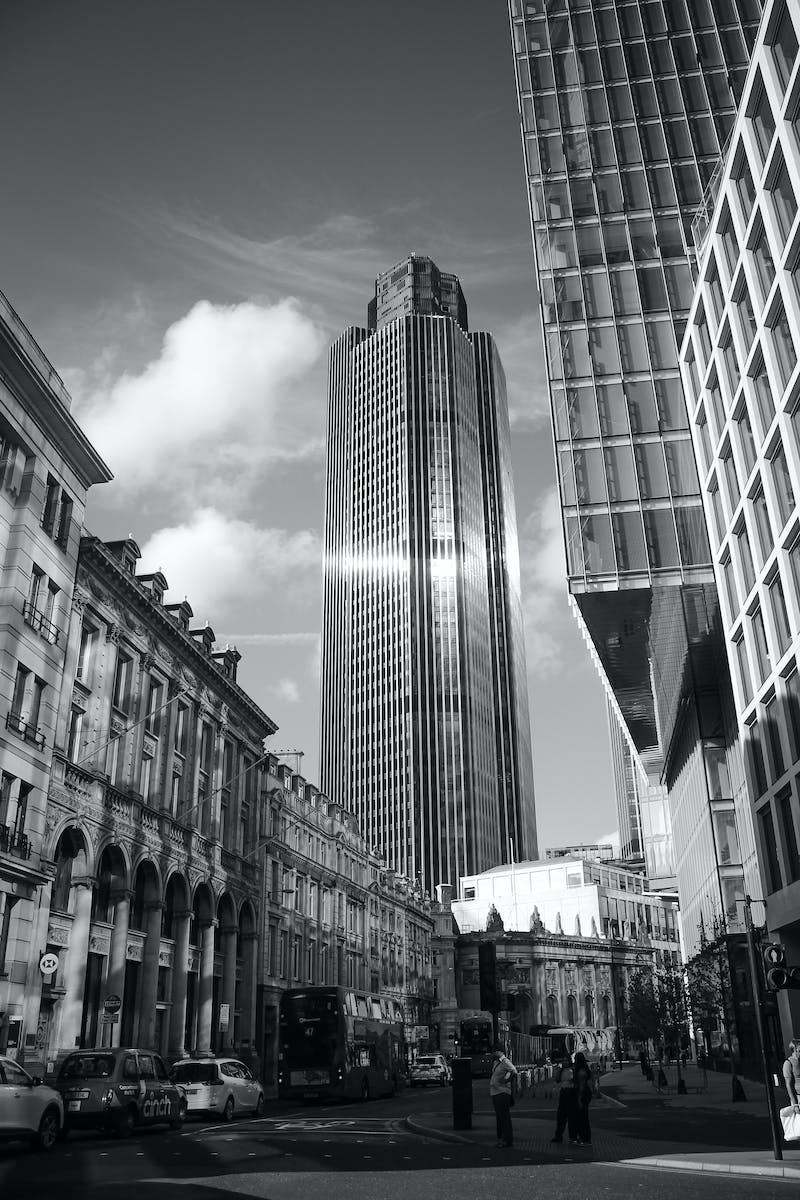 Addressing Business Disputes
• Disputes are common in business
• Effective dispute resolution is essential for maintaining business relationships
• Mediation and arbitration can be used to resolve disputes
• Proactive communication and negotiation can prevent disputes
Photo by Pexels
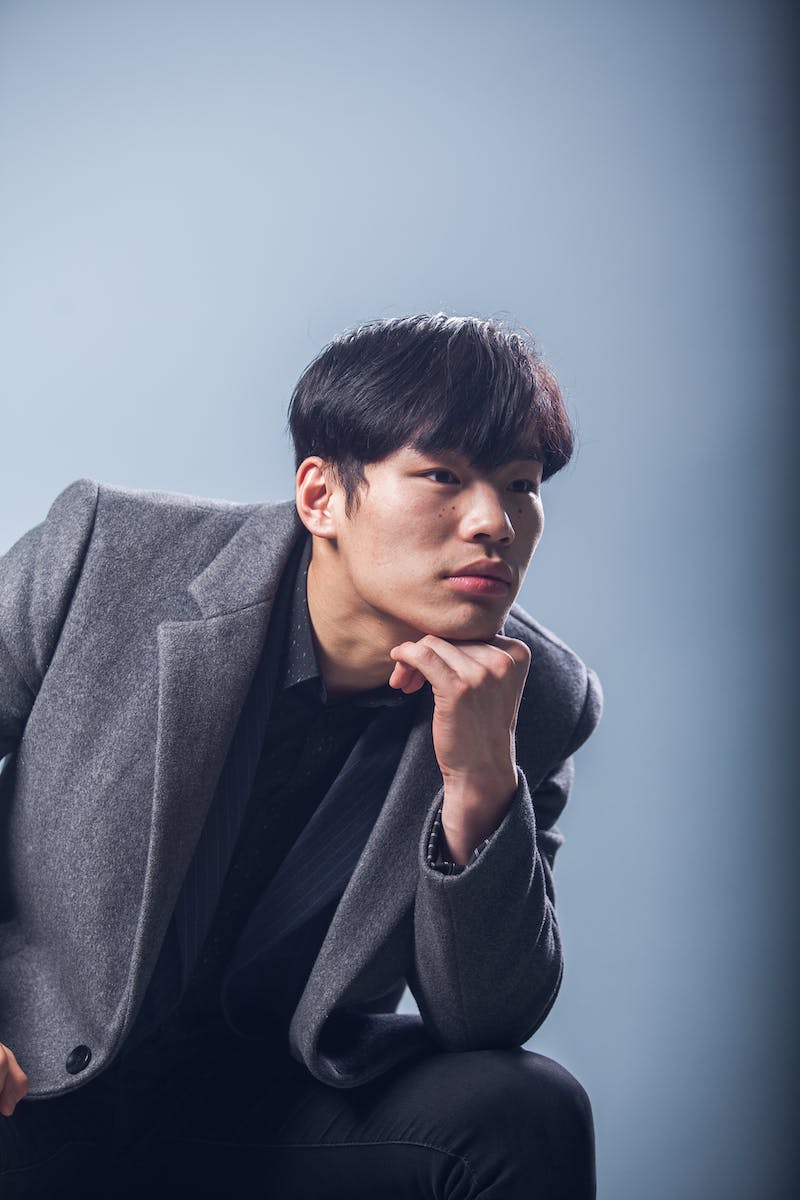 The Future of Business
• Businesses need to adapt to the changing world
• Technological advancements and automation impact business operations
• Sustainability and responsible practices are becoming more important
• The future of business will be driven by innovation and ethical considerations
Photo by Pexels